Computer Graphics
Geometric transformations
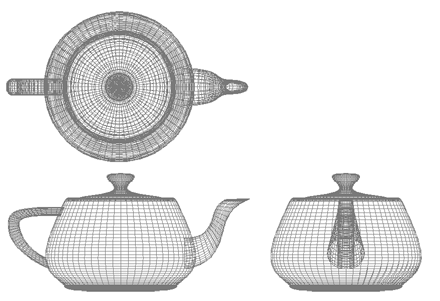 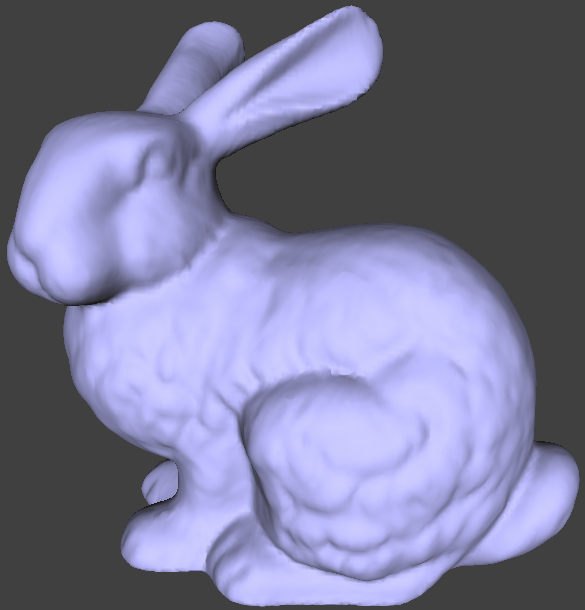 University of Technology Sydney
Teacher: Nico Pietroni
Recap: The graphics pipeline
camera space
screen space
object space
camera
projection
model
viewport
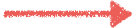 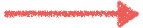 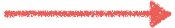 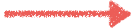 canonical
view volume
world space
Recap: Object space to World Space
Bring an object in front of the camera
Scale first, to obtain desired size an proportions

Next, rotate to orient

Finally, translate to the desired position
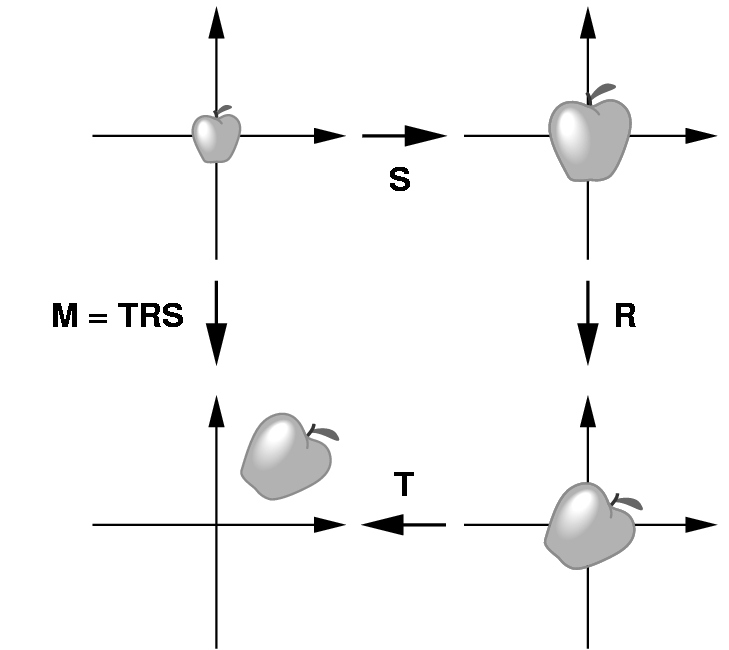 Recap: Object space to World Space (Interactive)
A more elegant solution:
Put a sphere around the object
Get the intersections between the sphere and rays cast from consecutive mouse positions
Compute the angle and axis of rotation explicitly
Combine with previous rotation
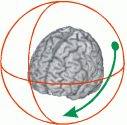 Recap: View transformation
v
n
u
eye coordinate frame
oe
Now...
Geometry is expressed in a coordinate frame where:
  origin is the center of projection (camera lens / viewpoint)
  camera looks toward direction -n
  v is camera upward direction, u points to the right of camera
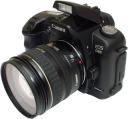 y
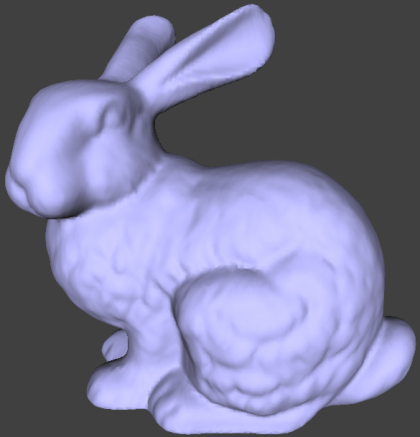 vup
0
z
x
world coordinate frame
Recap: Projection Transformation
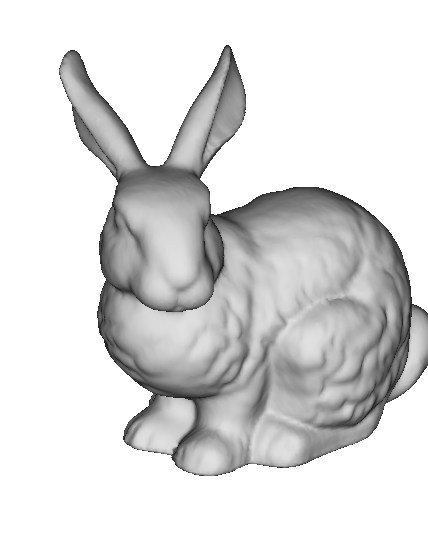 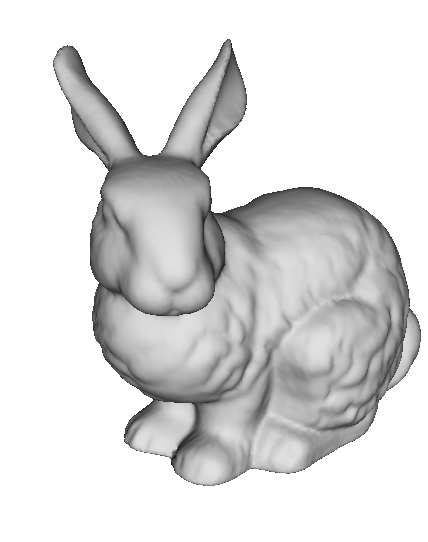 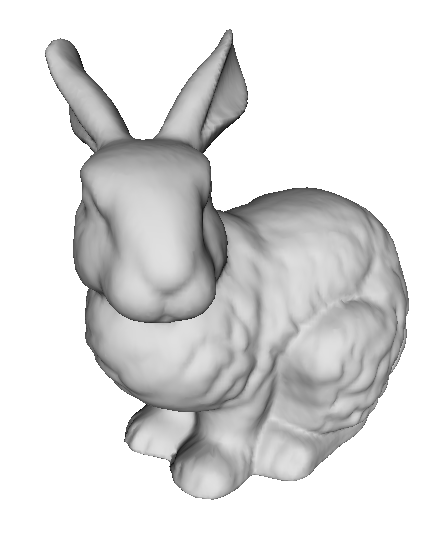 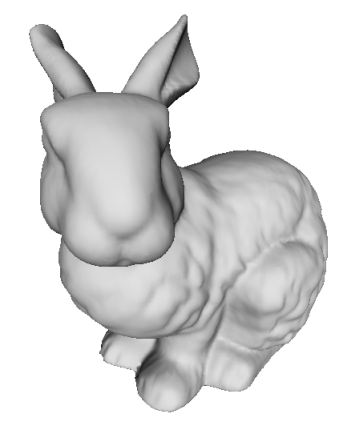 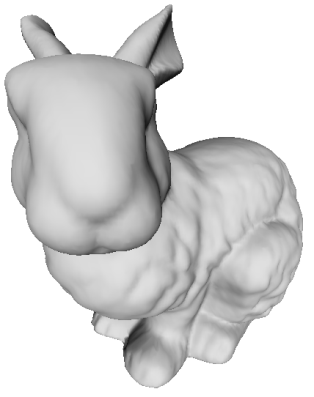 d  small
d  infinite(orthogonal
projection)
d  large
More perspective distortion.
“Fish-eye” effect(wide angle)
Less perspective distortion
“Zoom” effect(eg. Satellite view)
Recap: Viewport transformation
Normalized frame		Window frame
y
(-1,1,-1)
y
(-1,1,1)
(1,1,-1)
1
(1,1,1)
(-1,-1,-1)
z
x
py
(-1,-1,1)
(1,-1,-1)
o
z
(1,-1,1)
Viewport
px
NPC
x
Recap: pipeline detail
v1
v0
v2
It is more complex than this…
y
v0
v1
View transformation
View transformation
Projection Transformation
Viewport Transformation
z
v2
x
object Coordinates
screen Space
0
3
y
1
y
v
v1
v1
-1
v1
v0
-u
2
v0
v2
1
v1
v2
-z
-n
v0
v2
v0
z
x
x
1
v2
clip
coordinates
-1
view Coordinates
(a.k.a. eye Coordinates)
world Coordinates
Recap: pipeline maths detail
v1
v0
v2
In principle, there are four transformation matrices:
y
v0
Tm modeling matrix	
Tv view matrix
Tp projection matrix
Tvp viewport matrix
v1
z
v2
x
object Coordinates
screen Space
Tm
Tvp
y
1
y
v
v1
v1
-1
v1
v0
-u
v0
Tp
Tv
v2
v1
v2
-z
-n
v0
v2
v0
z
x
x
v2
clip
coordinates
-1
view Coordinates
(a.k.a. eye Coordinates)
world Coordinates
Geometric transformations (in general)
Functions that
Take a point / vector 
and map it to another point / vector



We need to review some goemetry...
p
q
q =     (p)
v =     (u)
Affine space
Three types of entities 
scalars
vectors 
points
attributes:
Norm (length), Direction
attribute:
Position in space
Vectors
A vector describes a direction and a length
Do not confuse it with a location, which represent a position
When you encode them in your program, they will both require 2 (or 3) numbers to be represented, but they are not the same object!
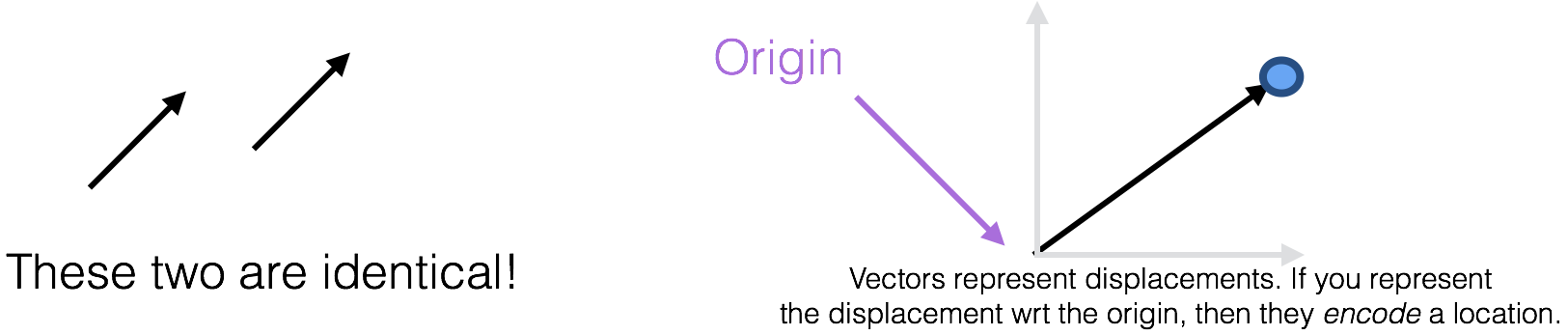 Geometric transformations (in particular)
Functions that
Take a point / vector 
and map it to another point / vector
p
q
q =     (p)
v =     (u)
Three examples:
Translation
Scaling
Rotation
Affine space: Operations
Sum (point , vector ) → point




Subtraction (point , point) → vector
point
( a + v )
vector v
point
a
point
b
remember:“tip minus tail”of the arrow
vector (b – a )
point
a
Example: translation
Offset vector
y
y
x
x
Translation
Remarks:
Points are translated
E.g.: positions of vertices of a mesh
But vectors must remain unchanged!
E.g.: normal vectors to the surface of the mesh      view direction of the observer      upward direction of the observer
With Translation: Angles are preserved
it is a «conformal» transformation(= it preserves the shape)(= it does not deform shapes)
With Translation:Distances between points are preserved
it is an «isometric» transformation
Example: uniform scaling
y
y
x
x
Example: uniform scaling
note: when applied to points      it "scales" also distance from origin
y
y
x
x
Example: generic scaling
“component-wise product”
(non standard operation in the algebra)
y
y
x
x
Generic scaling
Remarks:
Scale factors smaller than 1 move the object closer to the origin
Scale factors larger than 1 move it farther

If sx  sy or sy  sz proportions of the object are not preserved (non uniform, or anisotropic scaling)
If sx  sy  sz proportions (and angles) are preserved and scaling is uniform (or isotropic) and so conformal
not isometric (distances between points are not preserved)
Example: rotation about the z axis
r
y
(x,y)
z
x
Example: rotation about the z axis
r
y
(x’,y’)
(x,y)

z
x
Example: rotation about the z axis
r
y
(x’,y’)
z
x
Rotation
r
y
(x’,y’)
(x,y)
y

y
x
x
z
x
y
y
x
x
Transformations
IF They preserve: 
Distances & Angles
RIGID TRANSFORMATIONS

Only Angles
CONFORMAL TRANSFORMATIONS


More Generic Transormations: Affine transformations
Affine transformations
They preserve: 

Co-linearity
Straight lines are transformed into straight lines

Ratios  between distances
i.e. The midpoint of a segment is mapped into the midpoint of the mapped segment

Parallelism 
between pairs of straight lines
Affine transformations
In General they NOT preserve: 
Distances
Angles
Areas

Rigid Transformations and Conformal transformations are a subset of Affine Transformations.
Affine Transformations
always
Homogeneous coords of target point
They can all be expressed as multiplications by a matrix
Homogeneous coords of starting point
Representation in homogenoeus coordinates
Vectors:
Points:
0
1
Reminder: product Matrix – Vector
“row x column”
i.e. dot products with row vectors
A
B
·
·
·
·
A
B
=
·
C
D
C
D
Affine matrix for translation
In matrix form:
On a point
i.e.:
Translation vector
Example: translation
no effect on vectors!
0
0
Affine Transformations on Vectors
this only matters
always
homogeneous coords
output vector
0
0
0
...
homogenoeus coords
input vector
Affine matrix for Uniform Scale
Scaling matrix
y
y
x
x
Example: non-uniform scaling
Scaling matrix
y
y
x
x
Inverse matrix?
Example: rotation about the z axis
r
y
(x’,y’)
(x,y)

z
x
y
y
x
x
Example: rotation about the z axis
r
y
(x’,y’)
(x,y)

z
x
Rotations about axes x, y, and z
Other Affine: Shearing
It can be expressed as a 4x4 matrix
Composite transformations
Multiplication is associative!
B(Ax) = (BA)x
Matrix A «does» a transformation a
Matricx B «does» another transformation b
Matrice (BA)  «does» la transformation a, followed by b

Applying to transformation means apply their multiplication
Reminder: matrix multiplication
y
y
x
x
Associative yes, commutative no!
AB ≠ BA
finding correct order is not intuitive
RT
TR
[Speaker Notes: Sinistra RT   Destra   TR]
Rotation parallel about an axis parallel to z
y
y
z
z
x
x
Rotation parallel about an axis parallel to z
y
y
z
z
x
x
translation T-1
1
y
x
Rotation parallel about an axis parallel to z
y
y
z
z
x
x
translation T-1
1
y
y
2
x
x
rotationt R
Rotation parallel about an axis parallel to z
Bring center of rot. to origin

 Rotate

 Bring center of rotation back
translation T-1
1
translation T
3
y
y
2
x
x
rotationt R
y
y
z
z
x
x
Rotation parallel about an axis parallel to z
y
y
z
z
x
x
f( p ) 
= 
T ( R ( T-1 p ) )
translation T-1
1
translation T
3
y
y
2
x
x
rotationt R
Composite transformations
a matrix M 4x4 does all
Apply associative property:
f(p) = T ( R ( T-1 p )  )
	= (T R  T-1) p
efficient
what if we multiply a vector by M ?
[Speaker Notes: Che fa tutto = che fa la freccia senza in alto del lucido precedente.

Efficienza: moltiplicazione matrici = 4 alla 3 = 64 moltiplicazioni.
Se fosse un vert solo da proiettare, sarebbe meglio fare come la formula sotto. Ma i vertici sono moltissimi e conviene quella sotto.

Cosa possiamo dire della matrice? (untima riga = 0,0,0,1)
Cosa succede se la moltiplico per un vettore? (e' come moltiplicare per R) Perche'?]
Scene graph (hierarchical modeling)
World
space
z
y
y
y
T4
x
T1
x
T2
T3
y
z
y
x
x
z
z
x
z
Scene graph (hierarchical modeling)
“car”
coord. frame
“wheel”
coord. frame
Same template 
different instances undergo 
different scaling and roto-translation
Assembling complex scenes
Object space
“wheel”
Object space 
“car”
World space (global)
[Speaker Notes: RISULTATO: Stack di matrici di modelling!]
Scene graph
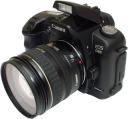 V
Placing car(wrt world)
Placing wheel
(wrt car)
M0
M2
M1
M3
M4
M6
M5
[Speaker Notes: RISULTATO: Stack di matrici di modelling!]
Scene graph
Eye space
View matrix
V
World space
Modeling matrices
M0
M2
M1
M0 · M3
Car
Space 2
Car 
space 1
Car
Space 3
M3
M4
M6
M5
Wheel
space A
Wheel
space C
Wheel
space D
Wheel
space B
[Speaker Notes: RISULTATO: Stack di matrici di modelling!]
Setting the model-view matrix
Idea: depth first navigation of scene graph 
Init: model-view = view
Follow links from parents to children:
Accumulate modeling matrices (multiply to the right)

When backtracking to parent:
Recover its matrix (how?)
Keep a stack of model-view matrices!
I·V·M0·M3
I · V · M0
I · V
M
Keep a stack of model-view matrices!
Matrix at the top = current model-view
Operations we need: (e.g. in an API / library)
overwrite identity on the top matrix
To initialize!
multiply top matrix by a given matrix
remark: on the right!   M[top] = M[top] * Mnew
Rule of thumb: “last thing in the code is first transformation to apply”
push: save current matrix in the stack
It becomes the top matrix
Do it when going down one level in the graph
pop: discard the top matrix in the stack
The last saved matrix becomes the current matrix
Do it when going up one level in the graph
Change of reference Frame
v1
v0
v2
It is more complex than this…
y
v0
v1
View transformation
View transformation
Projection Transformation
Viewport Transformation
z
v2
x
object Coordinates
screen Space
0
3
y
1
y
v
v1
v1
-1
v1
v0
-u
2
v0
v2
1
v1
v2
-z
-n
v0
v2
v0
z
x
x
1
v2
clip
coordinates
-1
view Coordinates
(a.k.a. eye Coordinates)
world Coordinates
View transformation: typical example
v
n
u
eye coordinate frame
oe
Input:
	1) camera position: 	ppov
	2) target position:    	ptarget
	3) up camera vector:     	vup
Output:
	  Trasformation matrix  world frame → eye frame
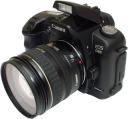 y
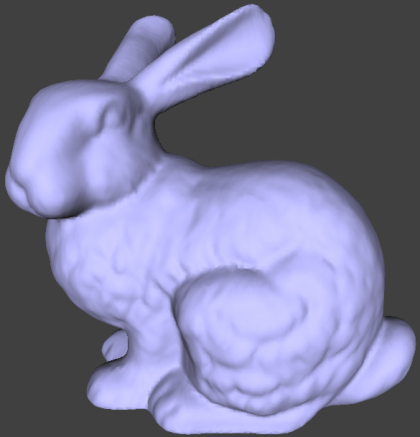 vup
0
z
x
world coordinate frame
Reminder: reference frame
Defined by:
Axes x, y, z (vectors)
Origin (a point)
A frame can be:
orthogonal (iff vectors x, y, z, are mutually orthogonal)(otherwise: “skew”)
orthonormal (iff vectors x, y, z, are mutually orthogonal and unary)
Reference Framens
“row x column”
i.e. linear combination of column vectors
x
y
z
w
=
·
·
·
·
·
+
+
+
w
x
y
z
A
C
D
B
A
C
D
B
Three JS
Define Vector/Matrices:
var v0 = new THREE.Vector3(0.5, 1, 0);

var v1 = new THREE.Vector4();
var v2 = new THREE.Vector4();

var Ma = new THREE.Matrix3();
var Mb = new THREE.Matrix4();
Access to Components:
v0.x = 2.0;

var k = v0.x;   // .y , .z
// equivalently:
var k = v0.getComponent( 0 ); // 1 , 2
Three JS
Function on Vectors:
var v0 = new THREE.Vector3();
var v1 = new THREE.Vector3();
var v2 = new THREE.Vector3();

v0.set( 2, 0.5, 0.5 );

v0.add( v1 );
v2.addVectors( v0 , v1 );

v0.sub( v1 );
v2.subVectors( v0 , v1 );

v0.multiplyScalar( 3.0 );
v0.divideScalar( 3.0 );

// component-wise product
v2.multiplyVectors( v0 , v1 );
Three JS
Function on Matrices:
var v0 = new THREE.Vector3();
var Ma = new THREE.Matrix3();
var Mb = new THREE.Matrix3();
var Mc = new THREE.Matrix3();

Ma.multiplyScalar( 2.0 );

// row colums multiplication:
Ma.multiply( Mb );  // a dx: Ma=Ma*Mb
Mc.multiplyMatrices( Ma , Mb );

Ma.getInverse( Mb );
Ma.transpose();   // (in place)
var k = Ma.determinant();

// matrix vector product:
v0.applyMatrix3( Ma );
Recap: Three Kind of Entities
Three types of entities 
scalars
vectors 
points
attributes:
Norm (length), Direction
attribute:
Position in space
Recap: Geometric transformations
Functions that
Take a point / vector 
and map it to another point / vector
p
q
q =     (p)
v =     (u)
Three examples:
Translation
Scaling
Rotation
Recap: Affine Transformations
always
Homogeneous coords of target point
They can all be expressed as multiplications by a matrix
Homogeneous coords of starting point
Recap: matrix multiplication
y
y
x
x
Associative yes, commutative no!
AB ≠ BA
finding correct order is not intuitive
RT
TR
[Speaker Notes: Sinistra RT   Destra   TR]
Recap: Scene graph (hierarchical modeling)
“car”
coord. frame
“wheel”
coord. frame
Same template 
different instances undergo 
different scaling and roto-translation
Recap: Keep a stack of matrices!
I·V·M0·M3
I · V · M0
I · V
M